Rack and Power ORv3 Connectors
Steve Pressel - Amphenol
Brian Costello - TE Connectivity
ORv3 Power Output Connector Updates
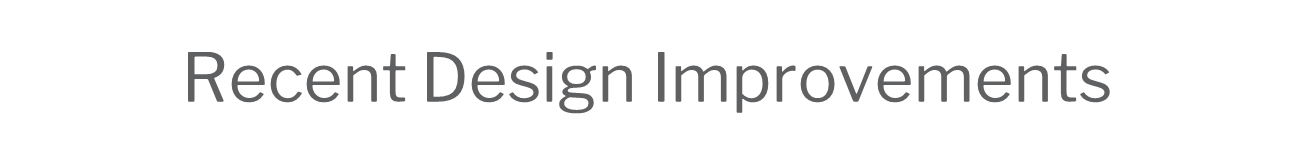 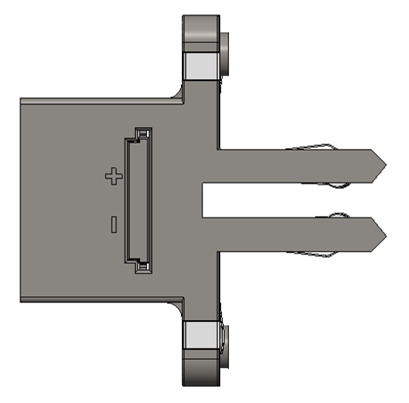 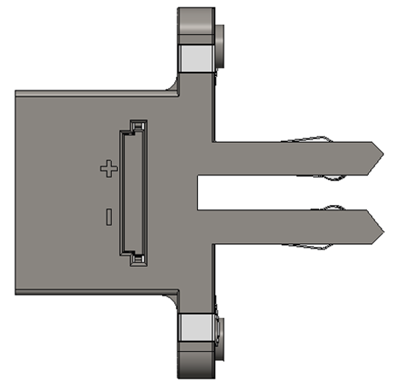 Larger opening for improved connector gatherability
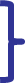 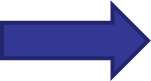 Larger gatherability geometry  has increased connector tip length
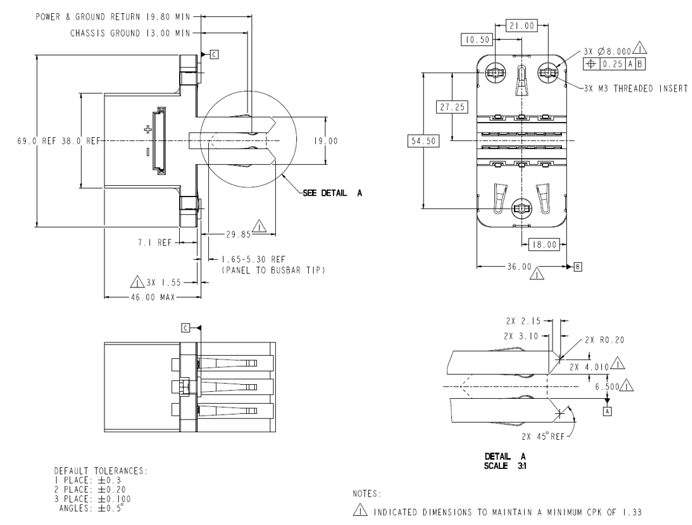 ORv3 Spec
Power contacts to be plated with silver over nickel in the busbar mating zone
Chassis ground contacts to be plated with matte tin over nickel in the busbar ground mating zone
Tolerancing and dimensioning scheme updates
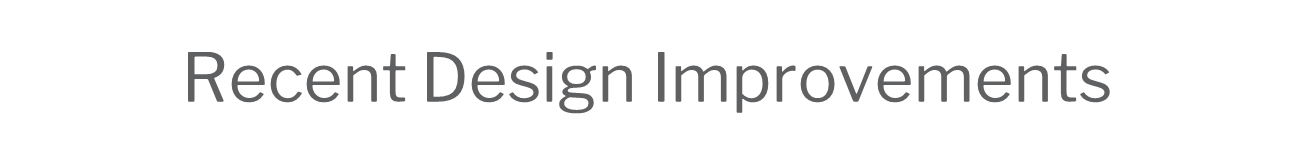 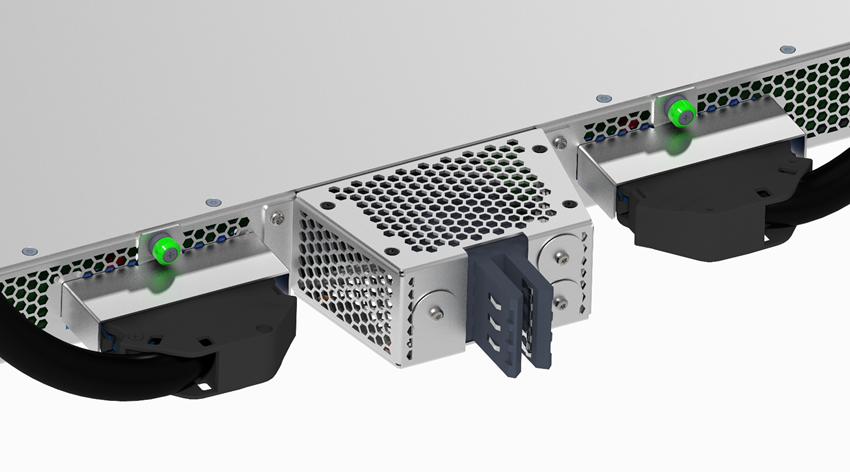 Mounting Hardware:
Fasteners: M3 screws with 6 mm MAX head diameter and 2.5 mm MAX head height.
Washers: 20 mm diameter and 1+0.5/-0 mm thickness (improvement from previous 0.5mm)
Screw Mounted Connector 
Added Datum -D- to Panel Cutout
Reduced cutout width/height from 14.2 to 14.0
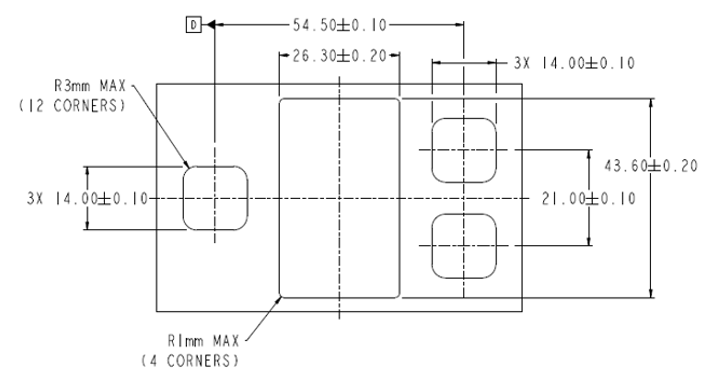 ORv3 IT Gear Connector Update
Review ORv3 Changes to Screw Mount Design
Review Toolless Connector Design
Review Toolless Connector Panel Cutout
Screw Mount Design 
Added Datum -D- to Panel Cutout
Implemented same changes to gatherability and dimensioning as on power connector
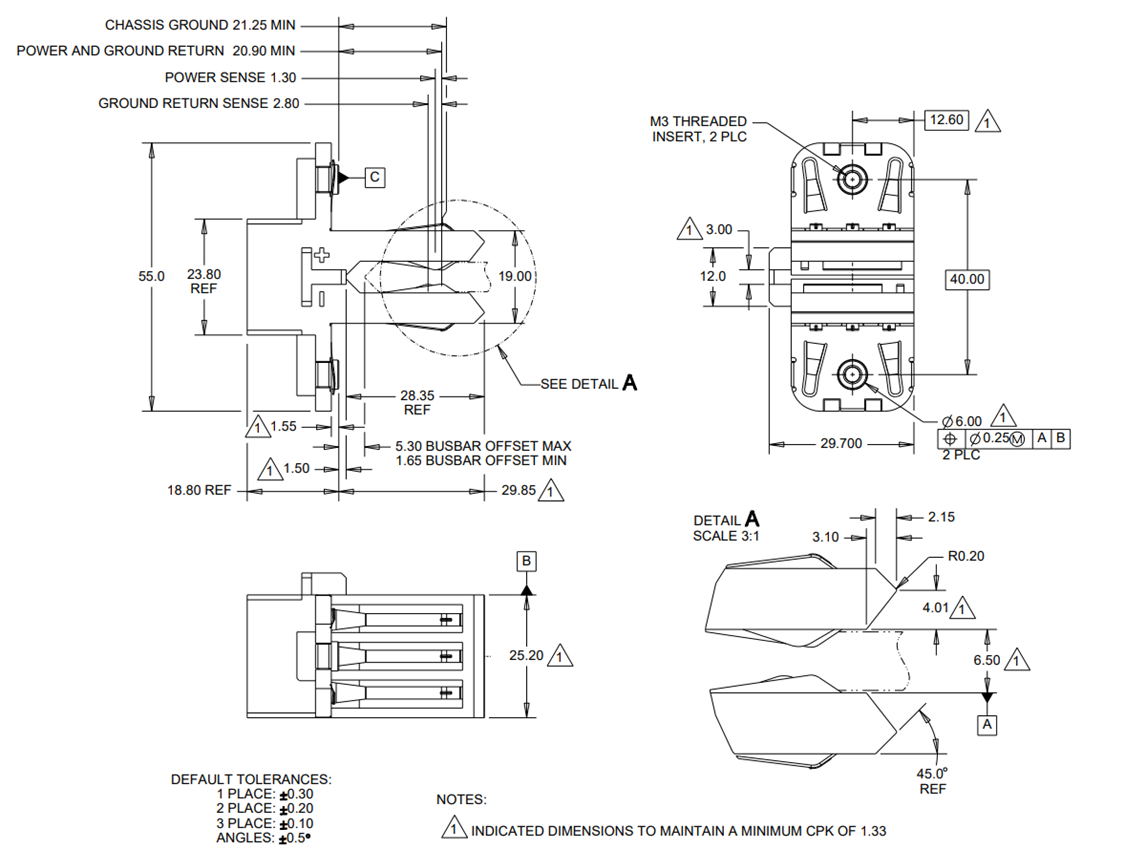 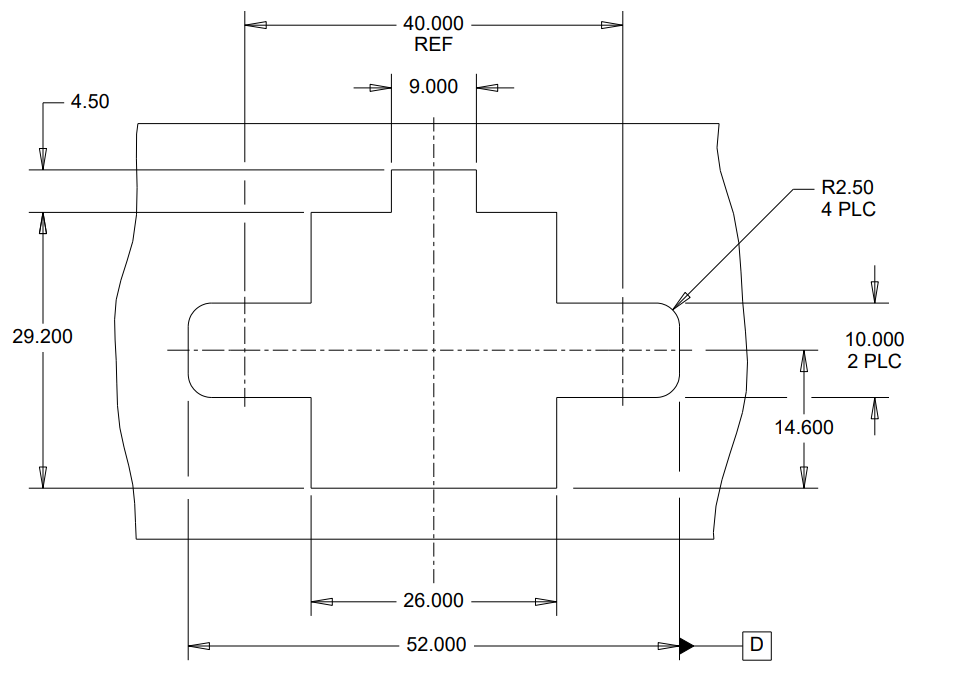 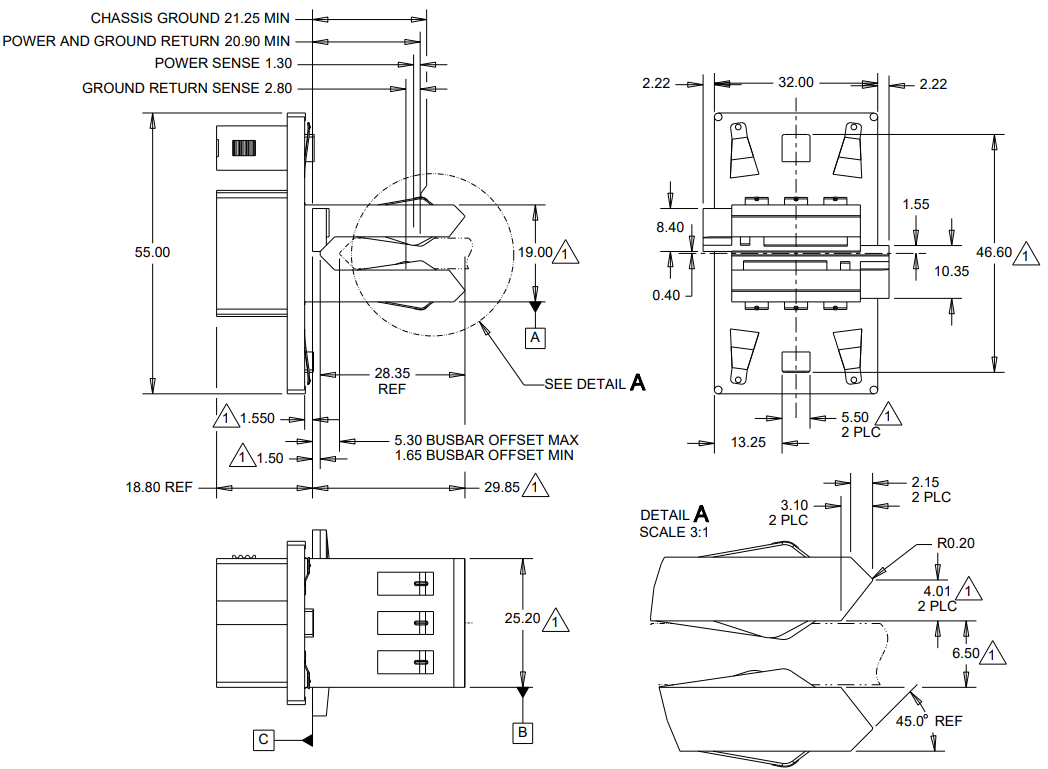 Tooless Design 
Reduced Connector Width to match size of screw mount design
Reduced locking feature height to prevent panel ground contact stubbing
Adjusted Panel Cutout to match connector changes
Added Datum -D- to 
       Panel Cutout
Tooless Design: Assembly
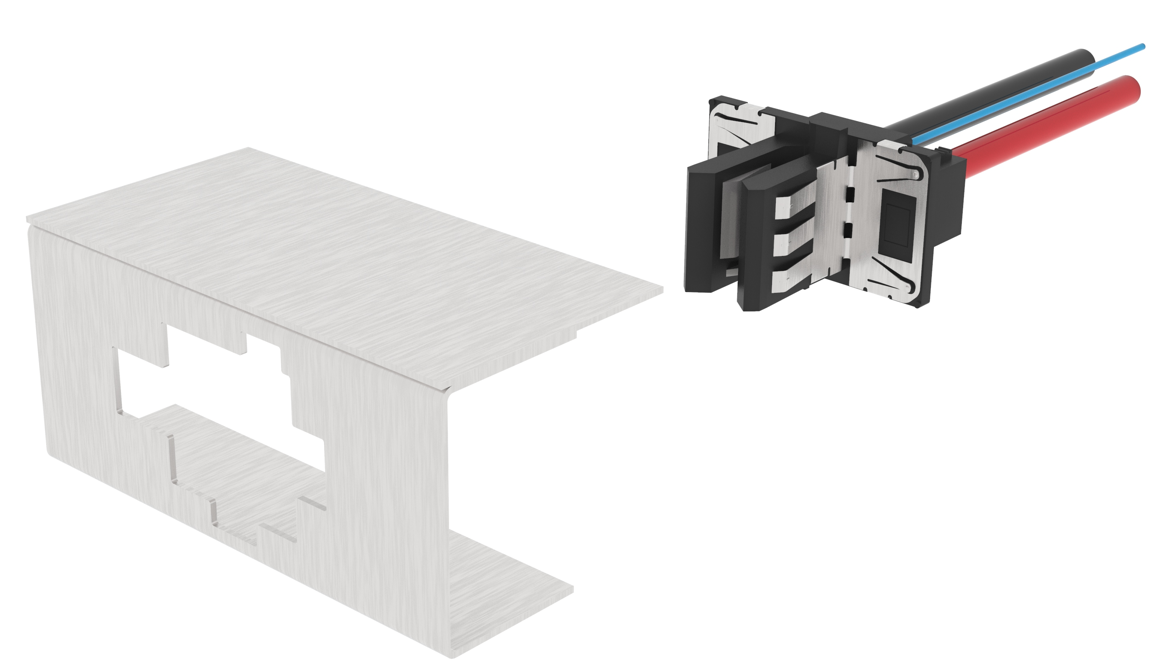 Connector prior to being assembled 
to the panel
Tooless Design: Assembly
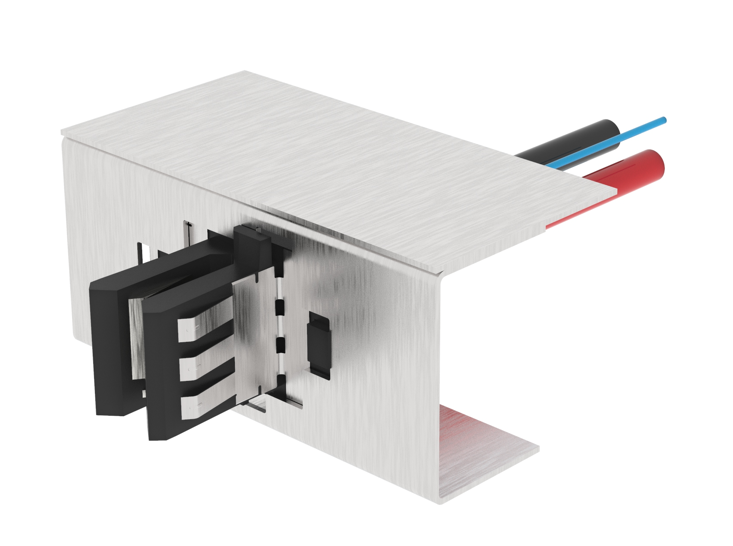 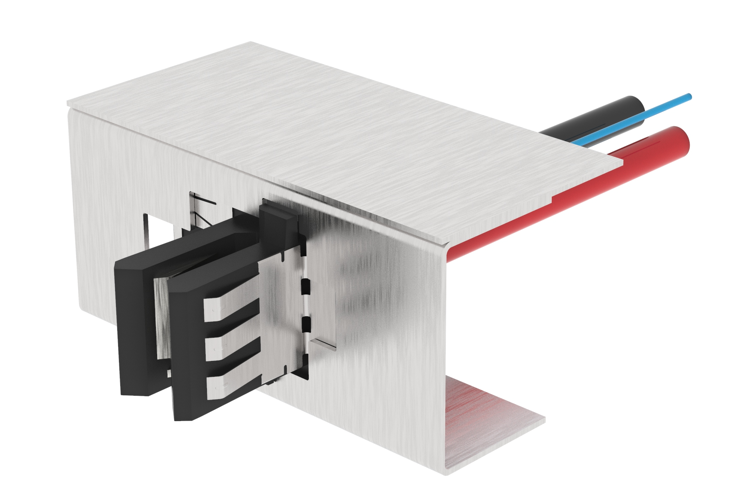 Slide connector toward the center of the opening
Insert connector  into panel opening
Tooless Design: Assembly
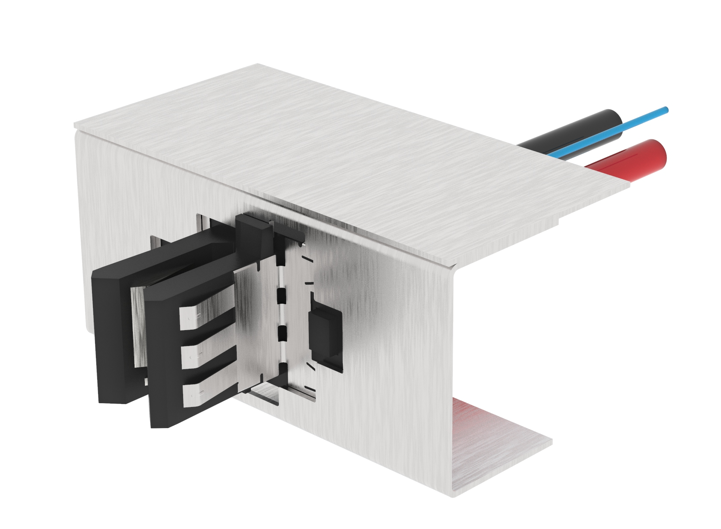 Push locking latch forward to lock connector inside the panel opening
Tooless Design: Panel Cutout
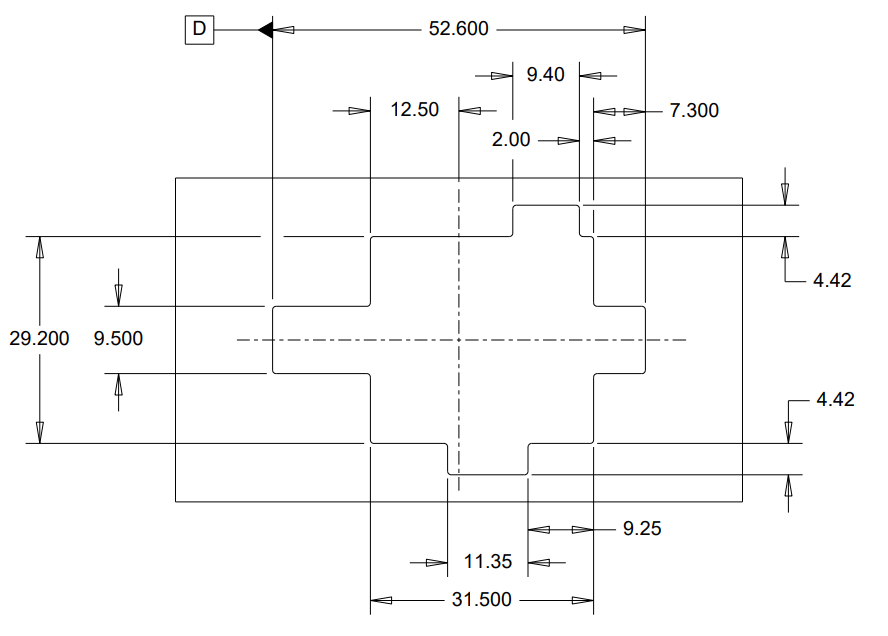